Декупажхудожня техніка.
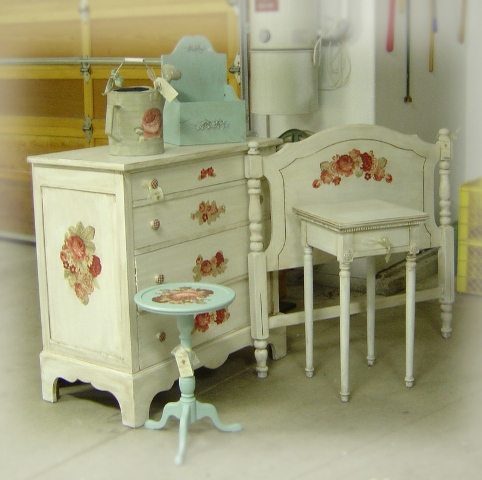 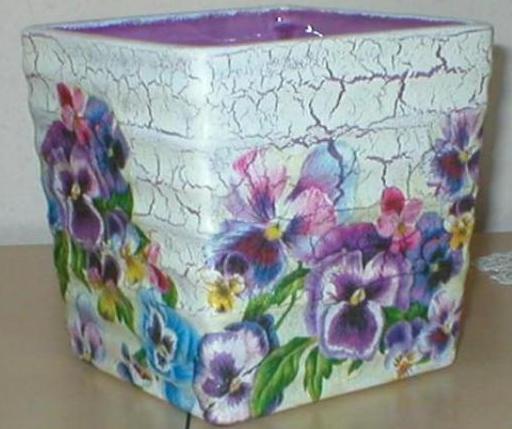 Исторія виникнення цієї техніки відноситься до XII-XIII століття.
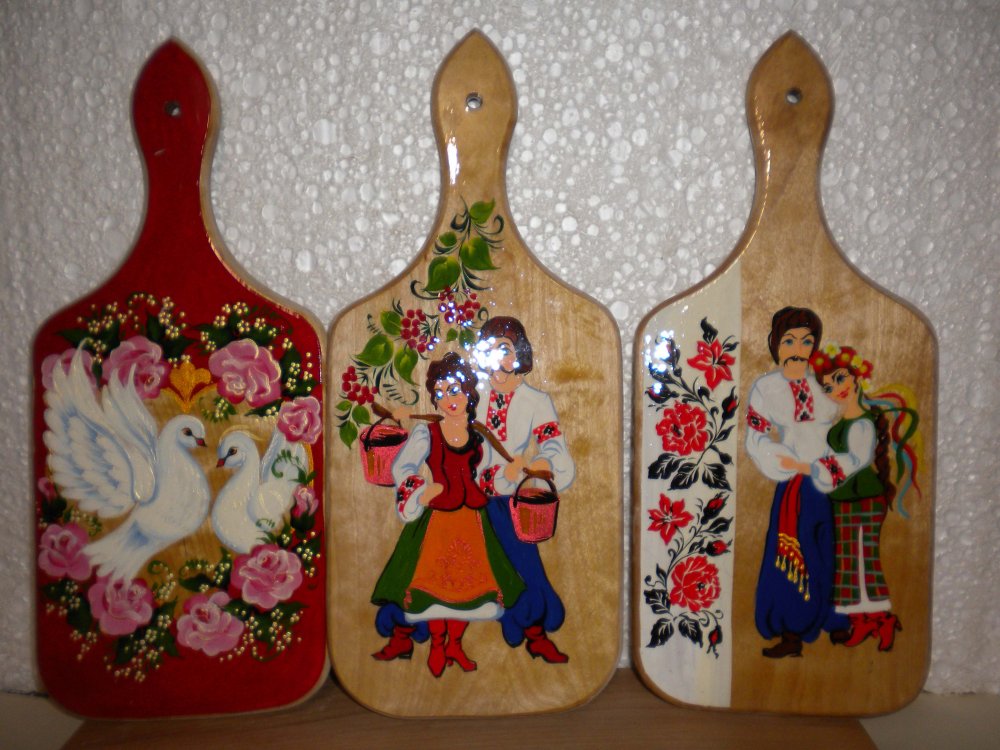 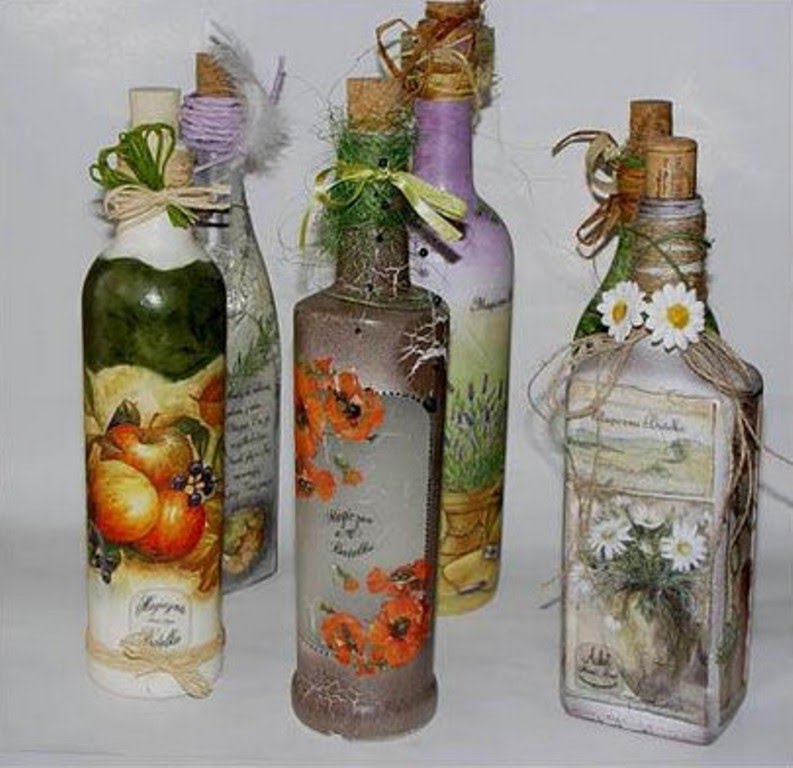 Що таке декупаж? Слово decoupage походить від французького «вирізати». Це техника декорування речей з допомогою вирізаних паперових мотивів.
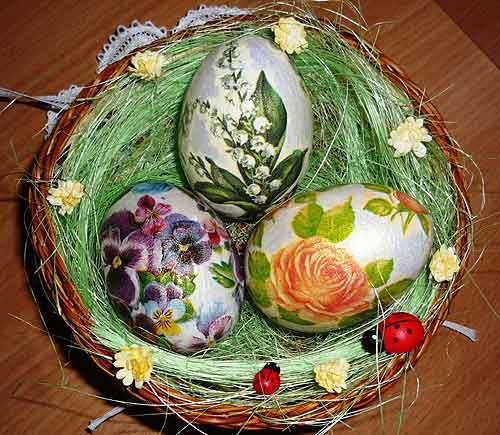 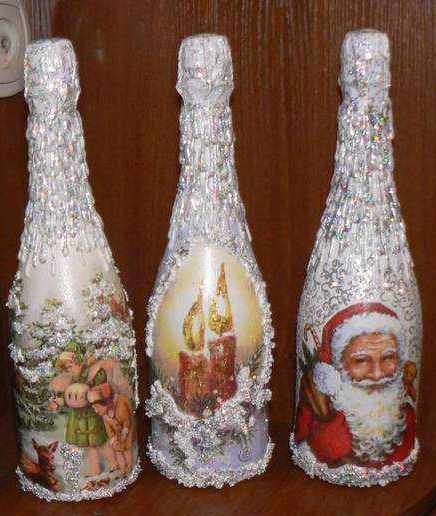 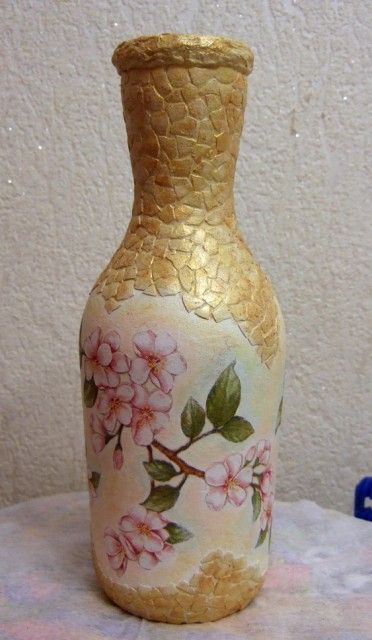 Матеріали для декупажа:
Тришарові салфетки;                                        Акрилова фарба;
Клей ПВА;
Пензлик;                                                                    Губка;                                                          Одноразовий посуд;                                                Рушник;                                                                          Вода;
Грунтуємо поверхню виробу.
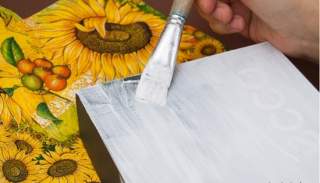 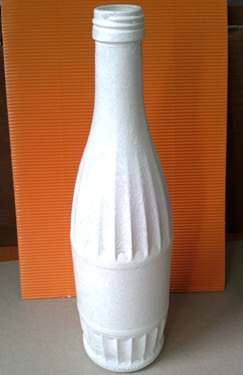 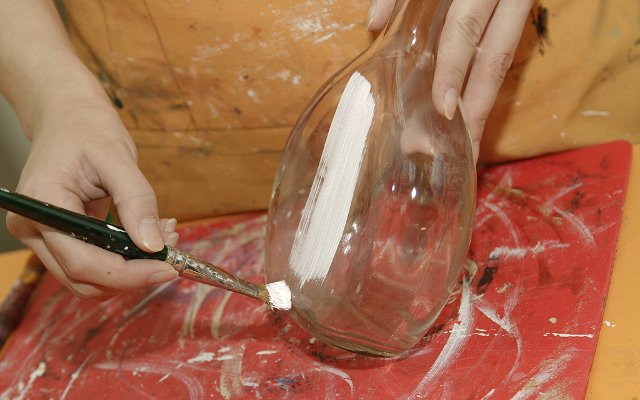 Вирізаємо з серветки малюнок і розшаровуємо.
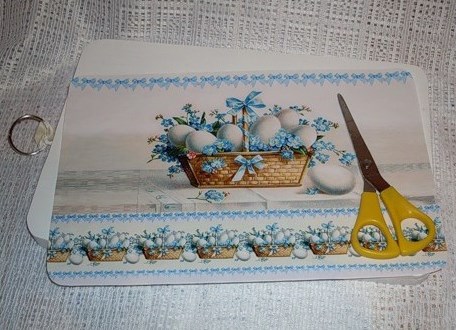 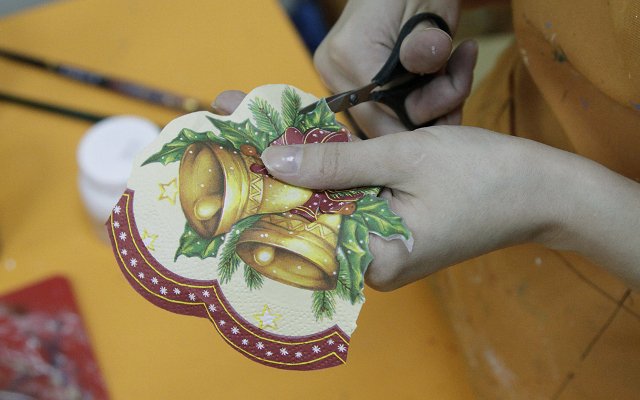 Кладемо серветку на виріб, капаємо трішки води.
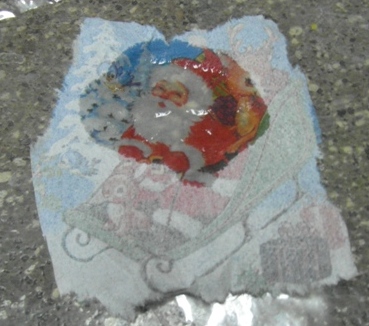 Розгладжуємо пензликом малюнок від середини в сторону.
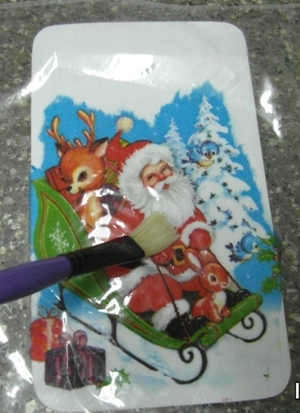 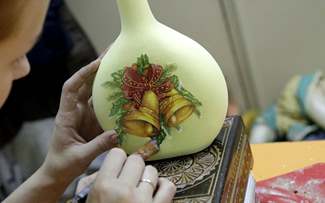 Наносимо клей ПВА на малюнок и розрівнюємо всі зморщечки. Просушити.
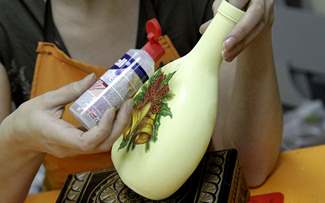 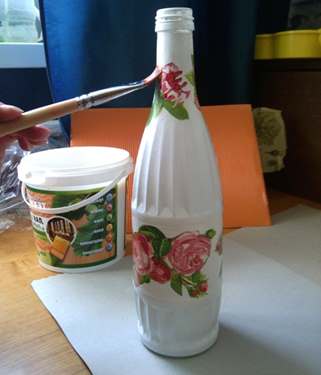 Беремо фарбу потрібного кольору. Губкою домальовуємо сюжет. Як висохне фарба можна нанести лак.
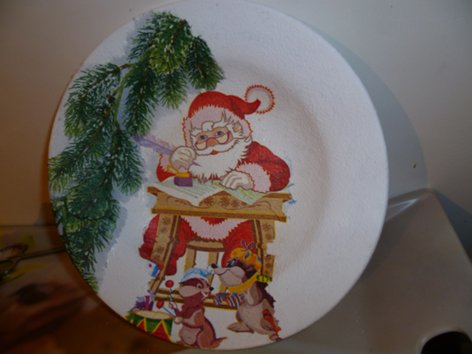 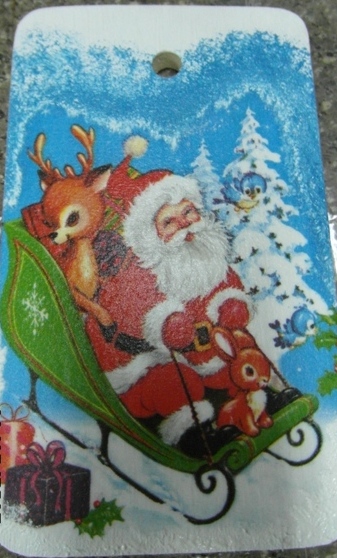 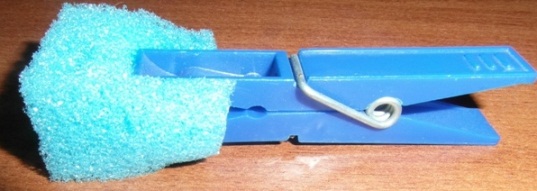 Наш сувенір готовий.
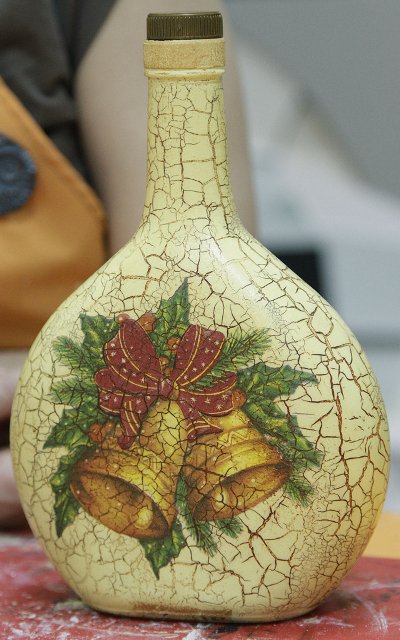 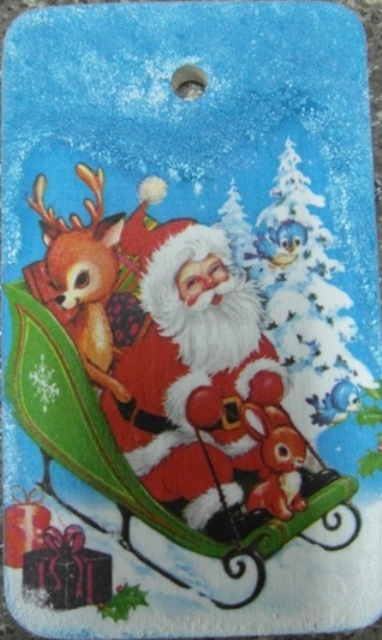